Hello, “Hello, world!” World!
とりこびと＠わんくま同盟
セッションに入る前に
本セッションの具体的なお話は Visual Basic 2005 
および
Visual Studio 2005 　になります。m(_  _)m
セッションについて
Hello, “Hello, world!” world! 
２くまー。
半分は ‘やさしさ’ でできています。
簡単に言うと･･･
ゆとり世代のゆとり世代によるゆとり世代のためのセッション！
プログラミング初心者な方と初心者に色々教えてあげなくちゃな方向け。
Hello, world! って？
新しくプログラミング言語を習得する際に最初に作るプログラム。
画面上（標準出力）に “Hello, world!” を表示するだけの単純なプログラム。
Hello, world! をとりまく環境。
Hello, なんだかよくわかんない world!
IDE（統合開発環境）
入門書・入門サイトなど
プログラミング言語を習得するんですよね？
Hello, world! も立派なプログラム。
Hello, world! が動くしくみはプログラミング言語が動くしくみ。
Hello, world! をちゃんと理解しておこう！
Hello, world! とプログラミング言語
言語のスタイル（=言語仕様）を理解しよう。
英語を使って挨拶するためには英語を。
Visual Basic を使って挨拶するためには Visual Basic を。
Visual Basic 2005 で Hello, world!
Imports System

Namespace Torikobito.WankumaSession.Osaka10

    Public Class Program

        <STAThread> _
        Public Shared Sub Main()

            Console.WriteLine("Hello, world!")

        End Sub

    End Class

End Namespace
Hello, world! と IDE（統合開発環境）
プログラムコードを書いただけでは Hello, world! は動かない。
IDEがいろいろお世話してくれている。
自分が使うモノの動作を知っておこう。
Visual Studio 2005 でのHello, world! の作成手順。
プロジェクトを作成する。
Hello, world! なコードを記述する。
プロジェクトをビルドする。
Visual Studio 2005 のプロジェクトって？
参照、データ接続、フォルダ、およびファイルなどの、開発作業に必要となる項目を効率的に管理するモノ。
Visual Studio 2005 は .vbproj という拡張子でVisual Basic プロジェクトと認識する。
プロジェクト ファイルをちょっと覗いてみる?
ぽちっとな！
Visual Studio 2005 でのHello, world! の作成手順。
プロジェクトを作成する。
Hello, world! なコードを記述する。
プロジェクトをビルドする。
Visual Studio 2005 のビルドって？
.NET Framework 2.0でCLR上で動作するプログラムを生成する。

正体はMSBuild（MSBuild.exe）
MSBuild って？
.NET Framework 2.0でCLR上で動作するプログラムを生成するためのビルド エンジン。
MSBuild プロジェクト ファイルに定義された内容を基にプログラムを生成するために必要なことをいろいろしてくれる。
Visual Studio 2005 で Hello, world! をビルドしてみると
ビルドの出力をちょっと覗いてみる？
ぽちっとな！
ビルドで実際にプログラムを生成しているのは
MSBuild が実行するタスク Vbc
中身は vbc.exe（Visual Basic コンパイラ）
Visual Basic を解釈しプログラムファイルを生成してくれる。
要するにこんな感じ。
コード
プロジェクト
.vbproj
Hello, world!
MSBuild
ビルド
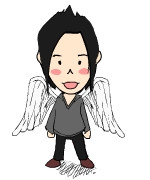 vbc.exe
タスク
Vbc
Visual Studio 2005
まとめHello, world! で理解しておきたいこと
プログラミング言語の雰囲気。
開発環境（IDE）の動作。
興味と疑問を持つということ。
でも、セッションで一番いいたかったことは
ぽちっとな！
Enjoy wonderful world!＆Thank you very muchfor kind attention.